به نام خدا
Koha برنامه
l
صفحه اصلی را  از آدرس زیر باز می کنیم
 
https://intranet.arums.ac.ir
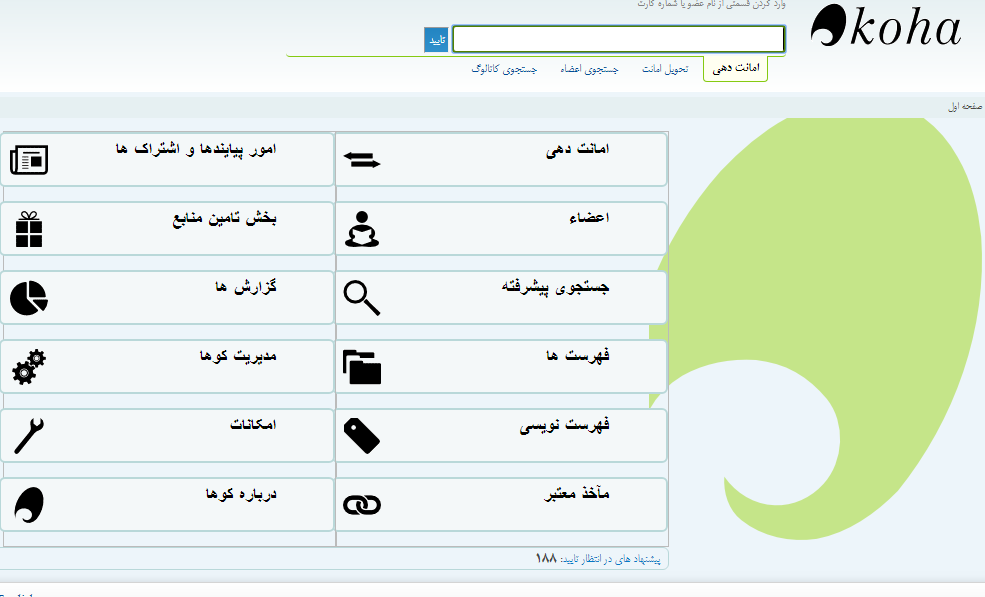 برای انجام کارهای امانت به بخش امانت وارد می شویم امانت دهی یا تحویل امانت را انتخاب می کنیم
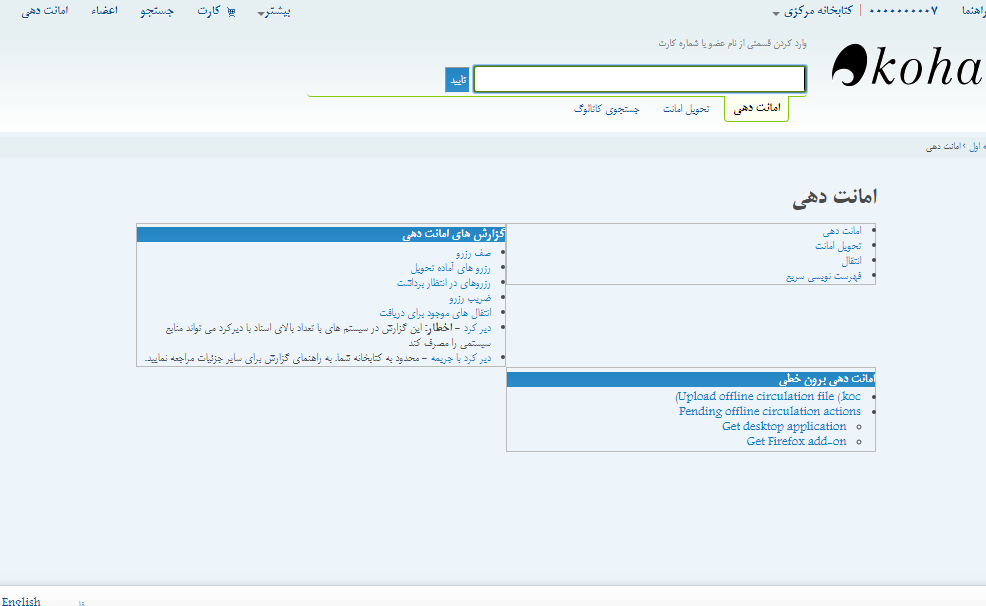 برای امانت دادن نام فرد را انتخاب کرده و کتاب را در نام وی ثبت می کنیم
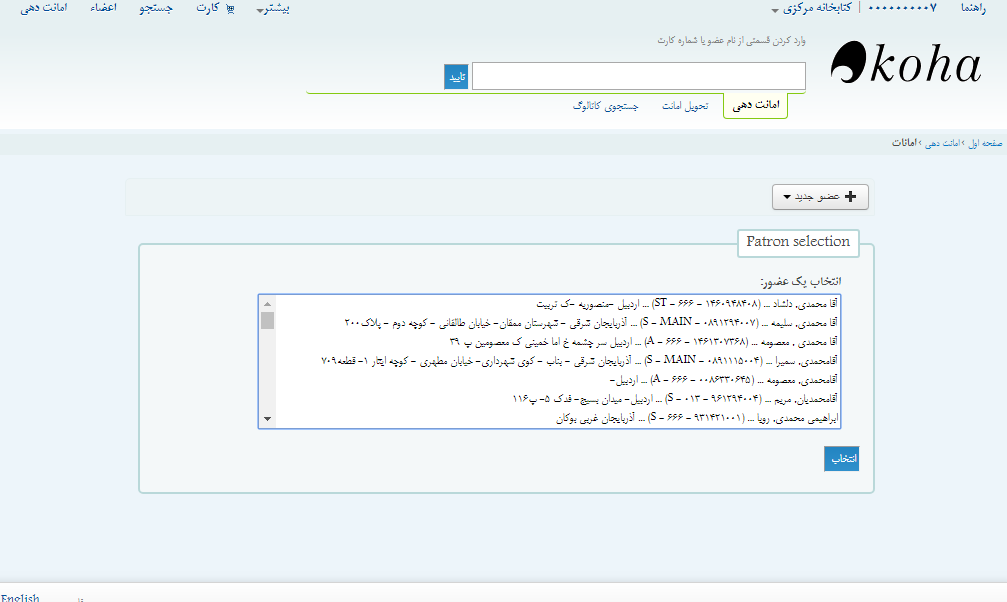 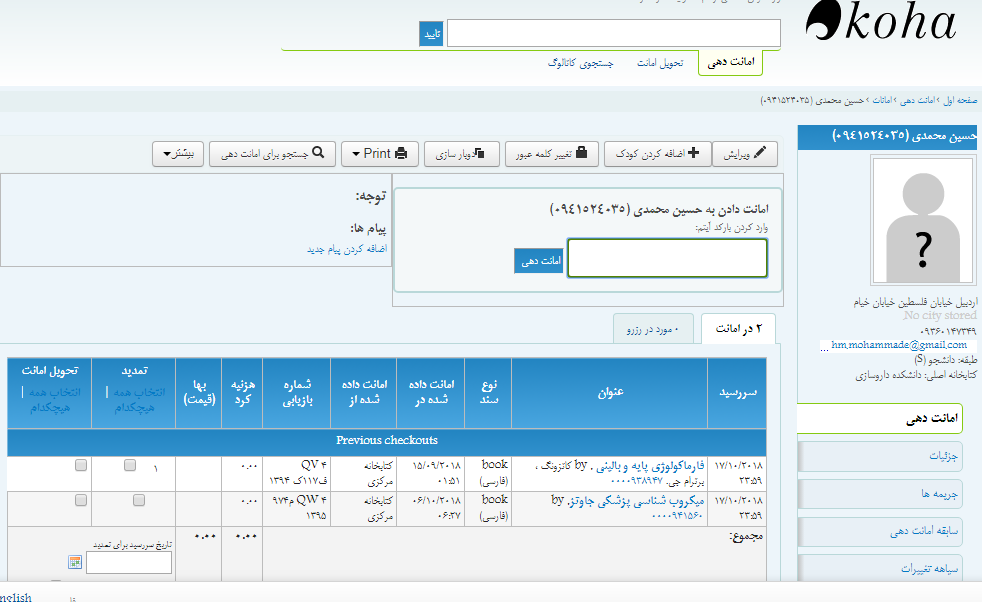 در صورتی که بخواهیم کتب امانت داده شده را تحویل بگیریم با وارد کردن بارکد کتاب بدون اشاره به دیگرجزئیات کتاب از نام امانت گیرنده حذف می شود
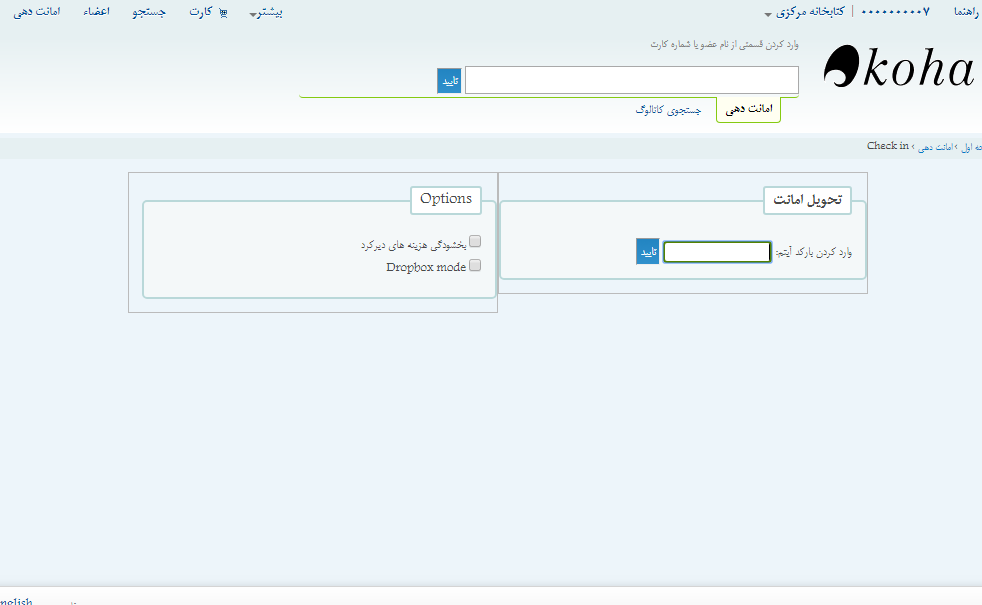 از بخش جستجوی کاتالوگ، کار جستجوی کتاب یا دیگر منابع را انجام می دهیم
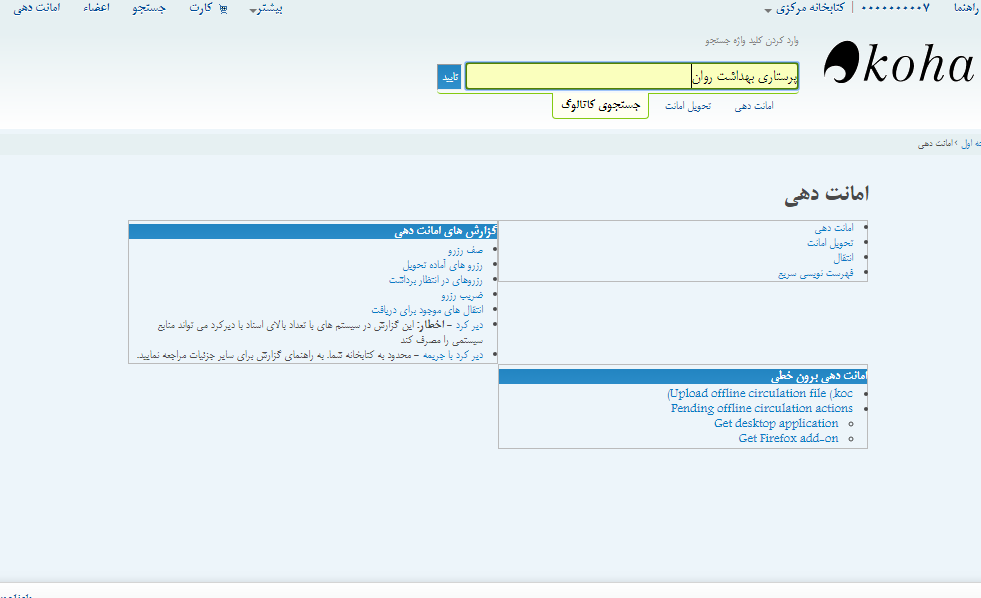 م
در بخش اعضا، امکان جستجوی نام اعضا کتابخانه به  صورت الفبایی وجود دارد و
نیز وارد کردن اطلاعات اعضای جدید دراین قسمت انجام می گیرد
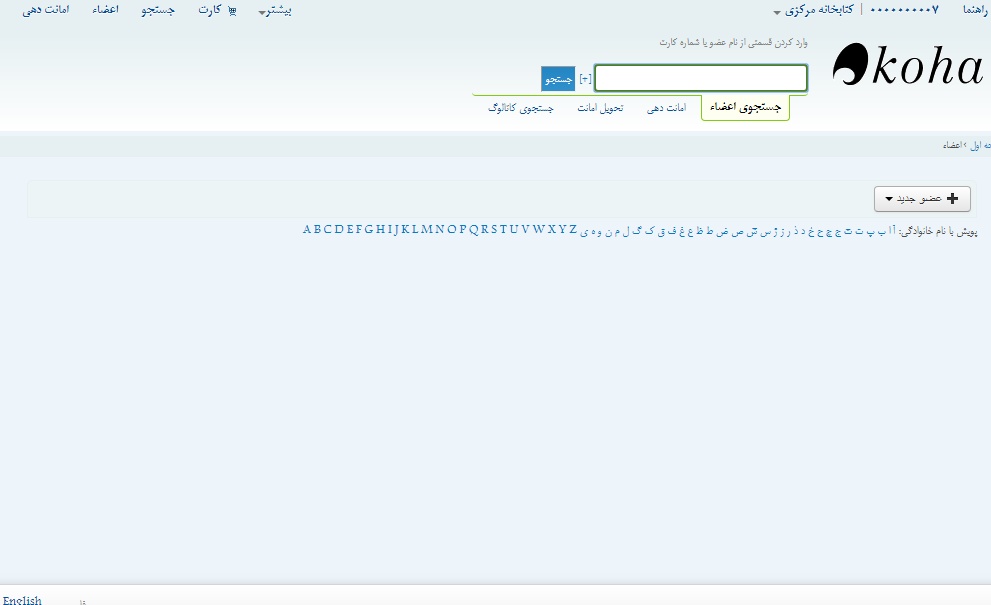 برای انجام جستجوی فهرست کتابخانه از پنجره ی جستجوی پیشرفته وارد می شویم
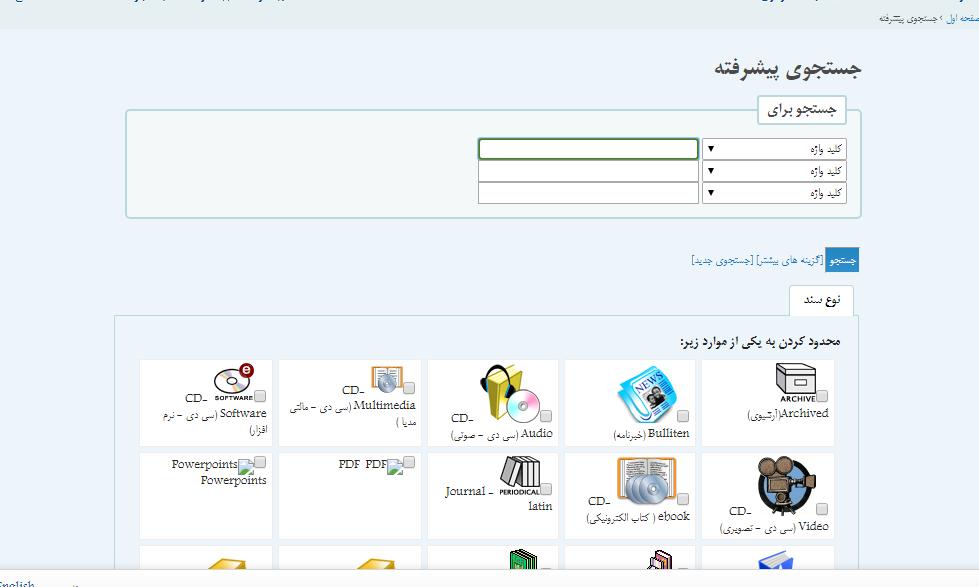 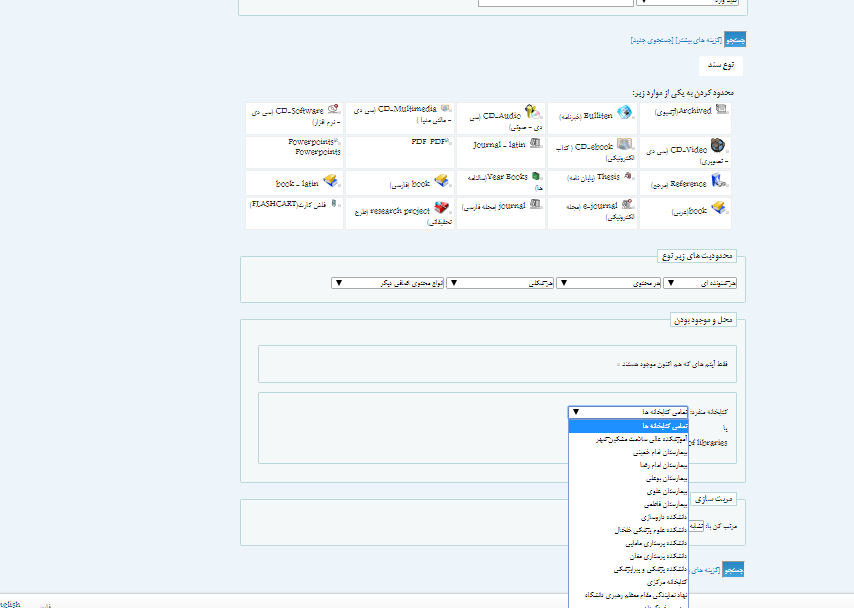 برای فهرست نویسی منابع کتابخانه  از بخش فهرست نویسی وارد می شویم
رکورد جدید و نوع رکورد را انتخاب می کنیم 
اطلاعات کتابشناختی را در فیلد های مربوط می نویسیم
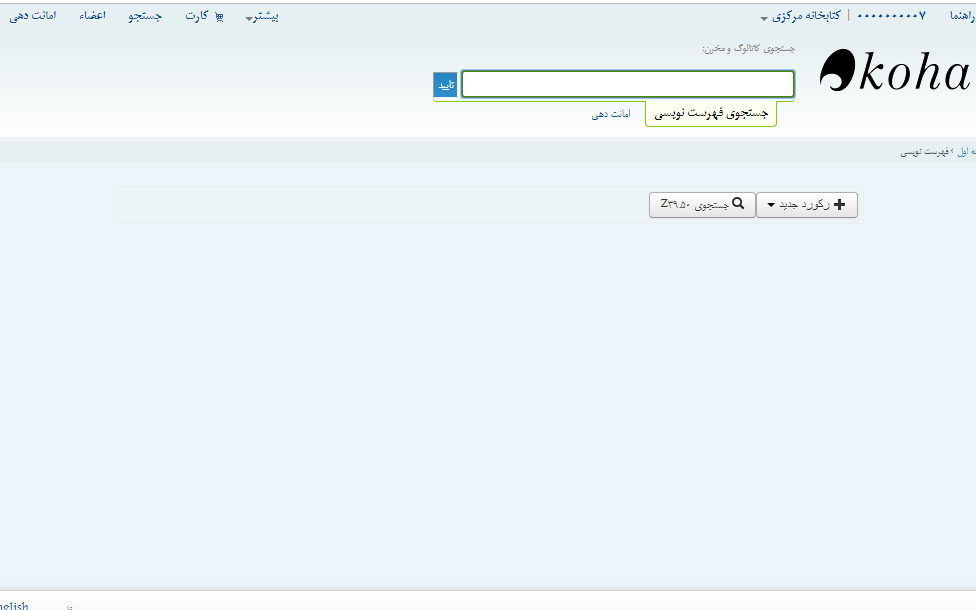 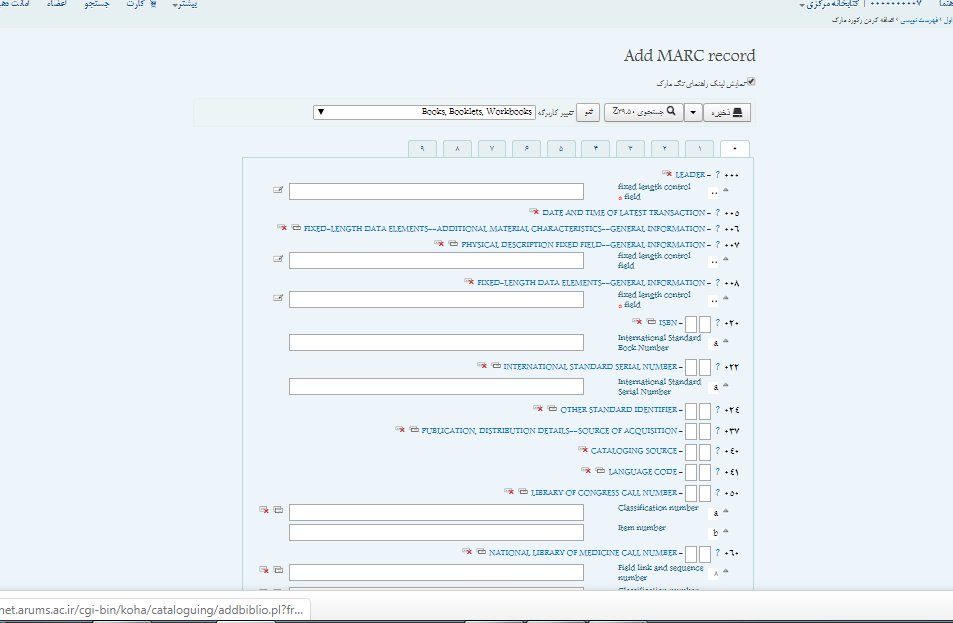 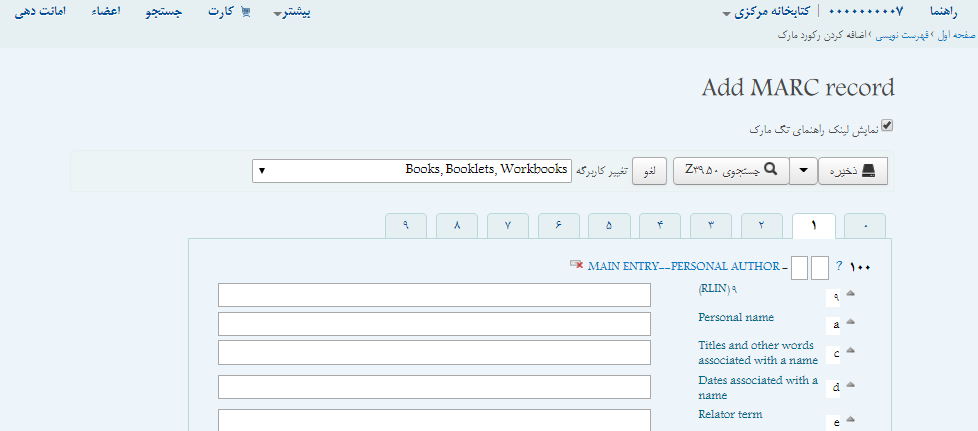 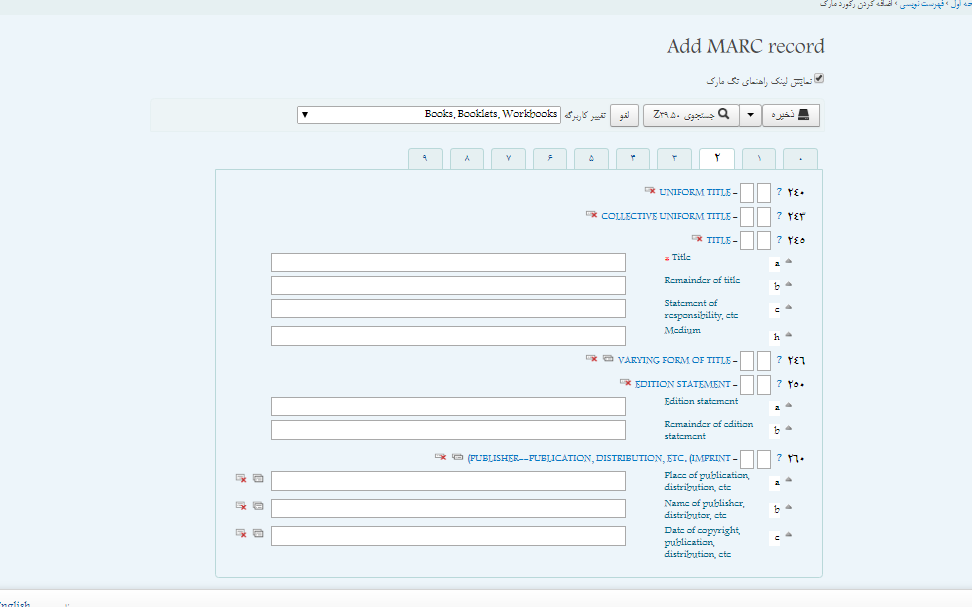 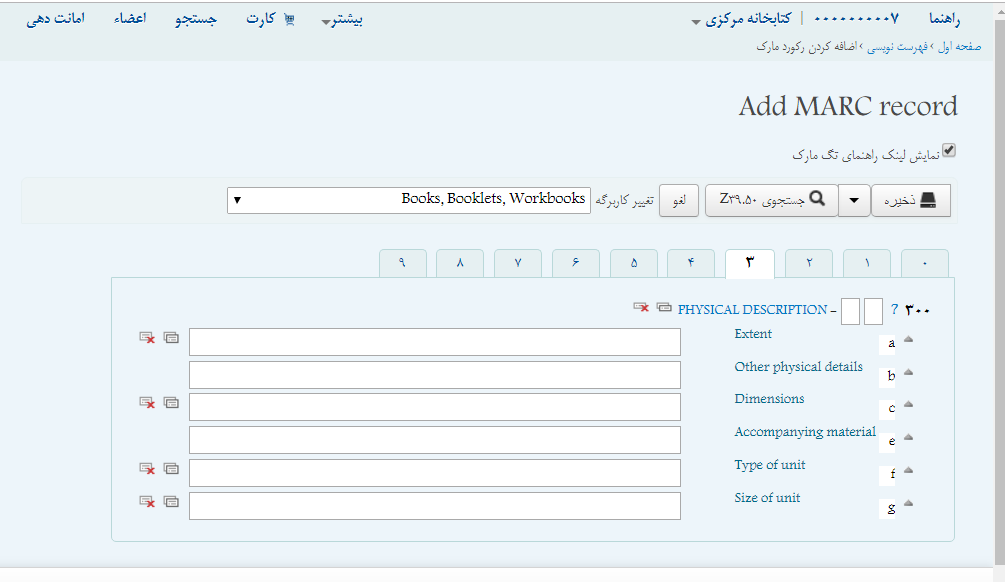 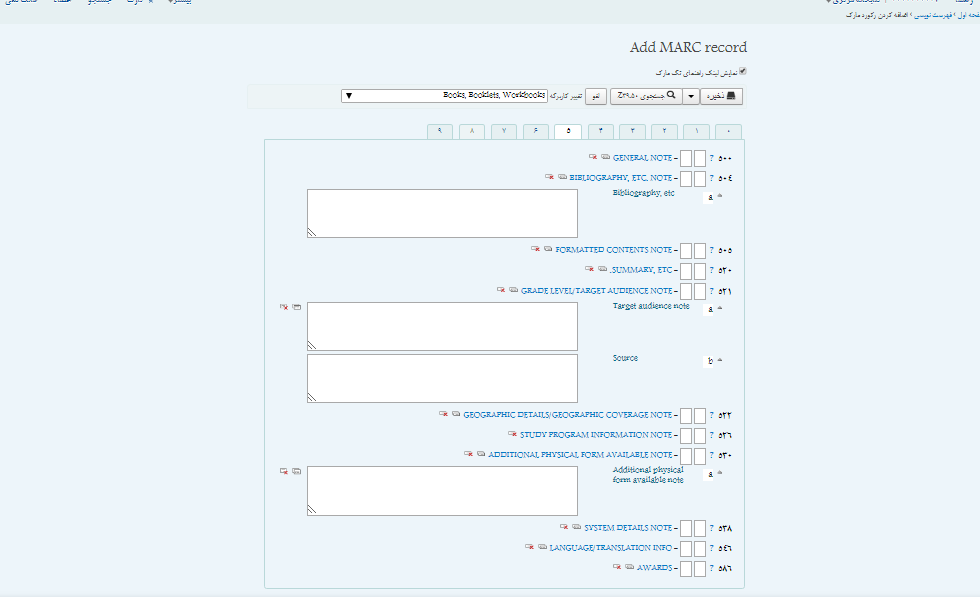 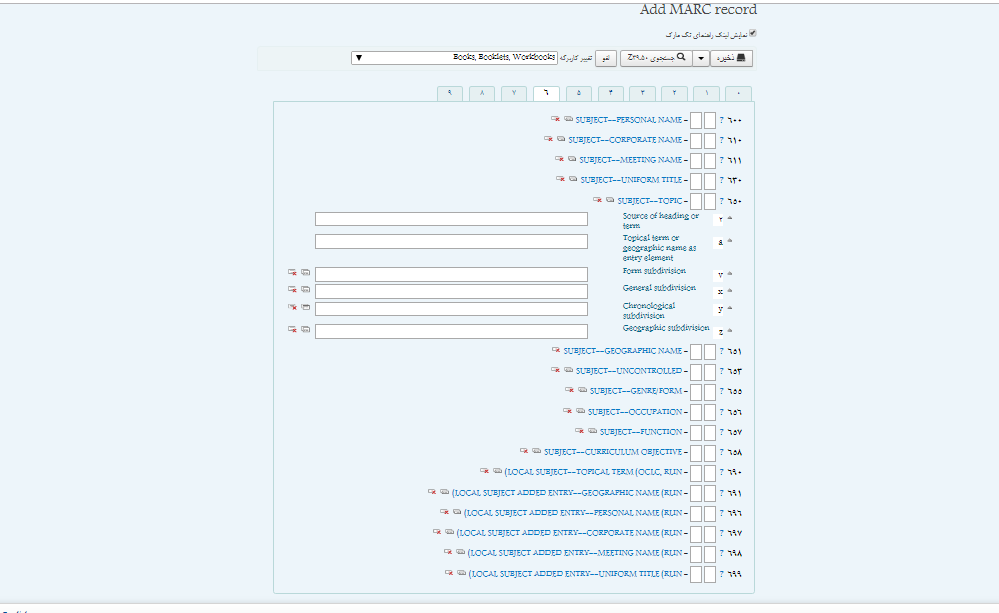 در آخر با انتخاب نوع رده بندی و نوع مواد(کتاب فارسی، کتاب لاتین، پابان نامه و...) در صفحه 9 کاربرگه، اطلاعات را ذخیره می کنیم
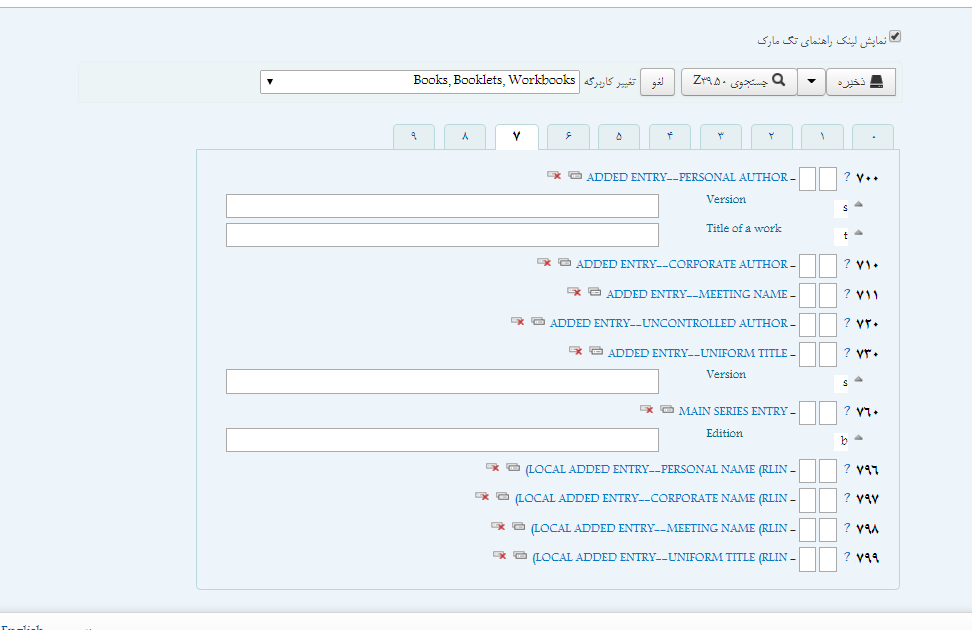 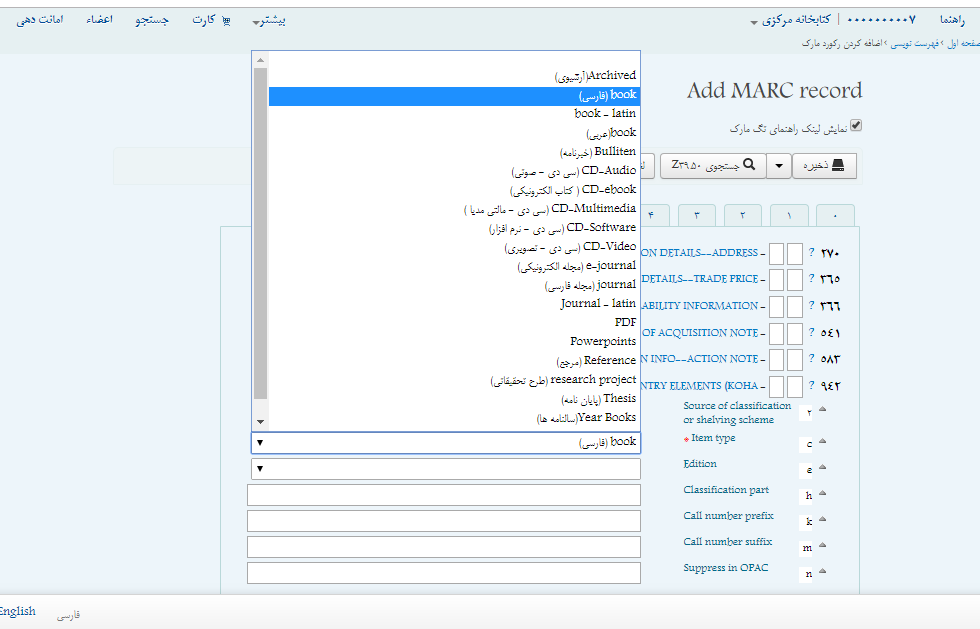 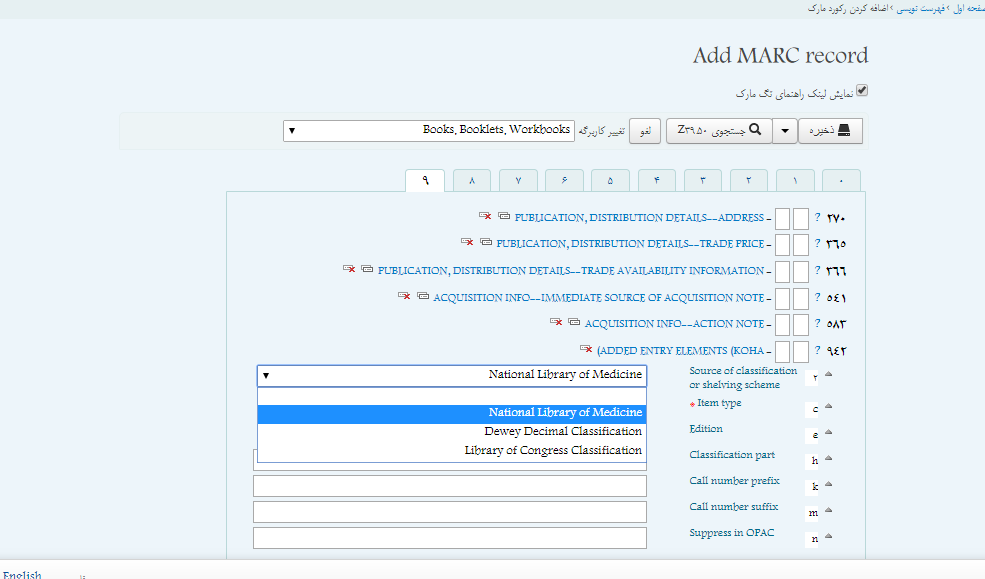 برای استفاده از منابع کتابخانه هایی که از پروتکل انتقال فایل Z39.50 استفاده می کنند، مانند کتابخانه کنگره ، کتابخانه پزشکی امریکا و کتابخانه دانشگاه علوم پزشکی اردبیل با باز کردن زبانه Z39.50 وانجام جستجو می توان برگه ی کتابشناختی آن کتابخانه را import  (وارد کردن اطلاعات آن کتابخانه در برگه کتابشناختی کتابخانه خود) استفاده نمود.
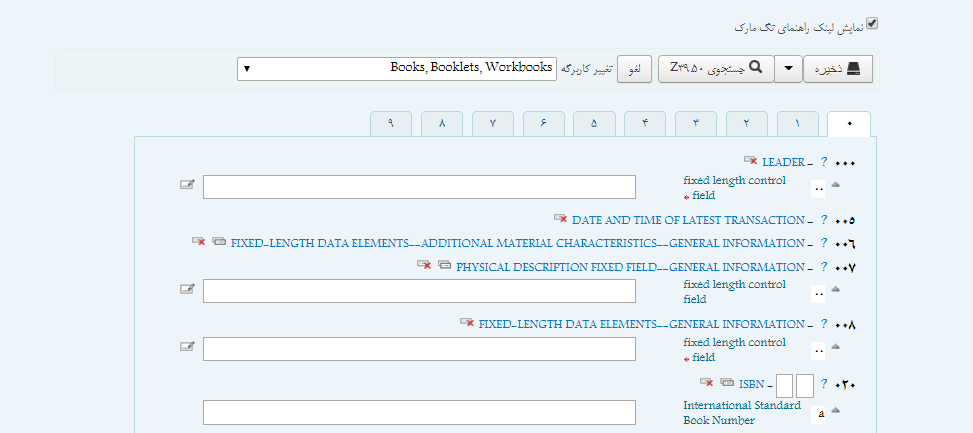 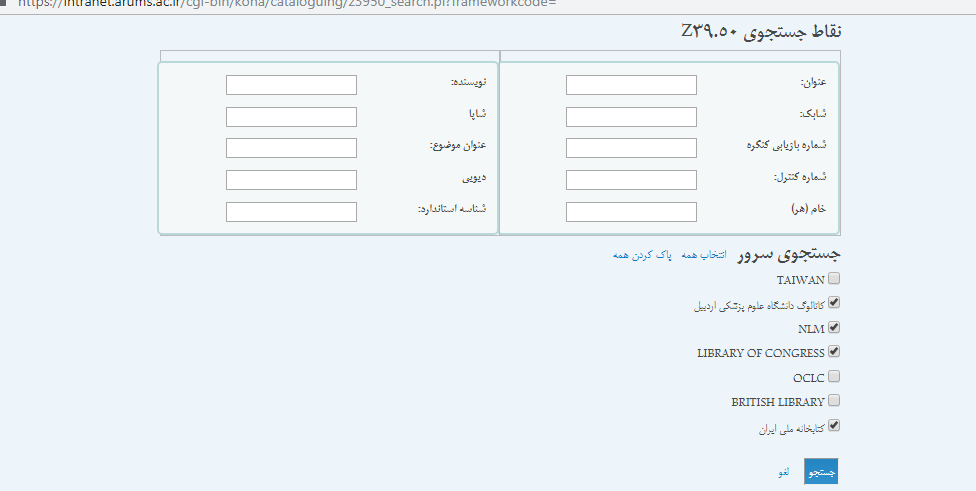 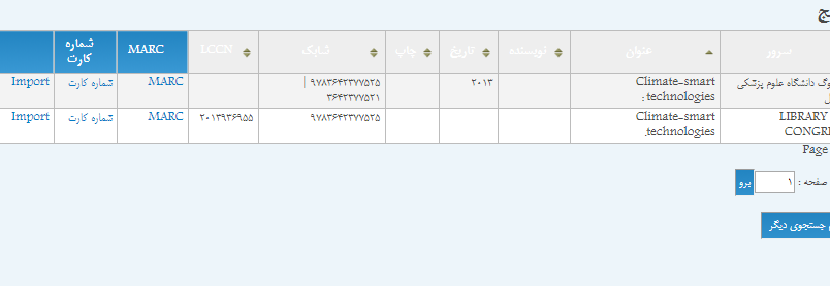 با save، اطلاعات ذخیره می شود
بعد از وارد کردن بارکد ، اطلاعات کتابها ذخیره می شود
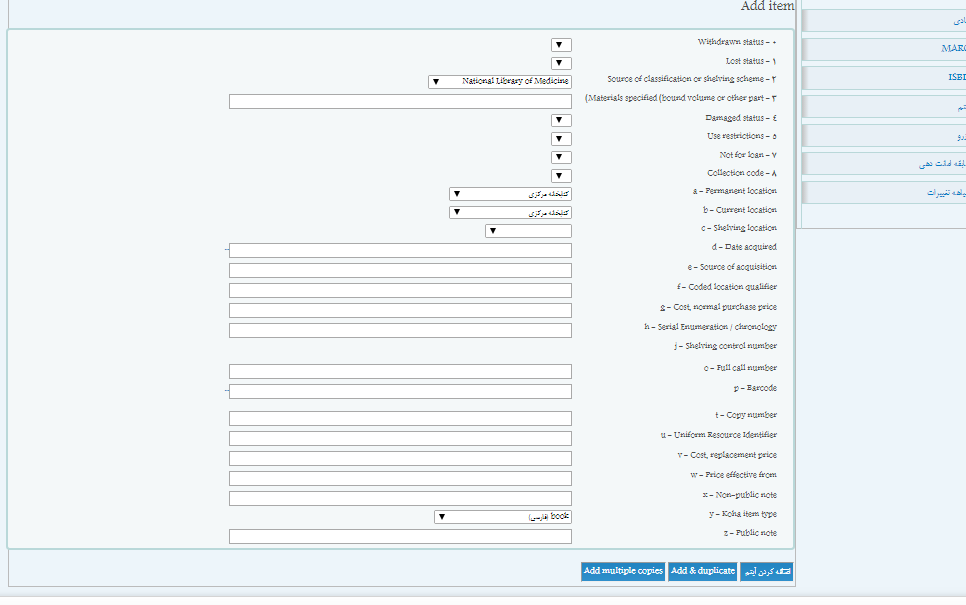 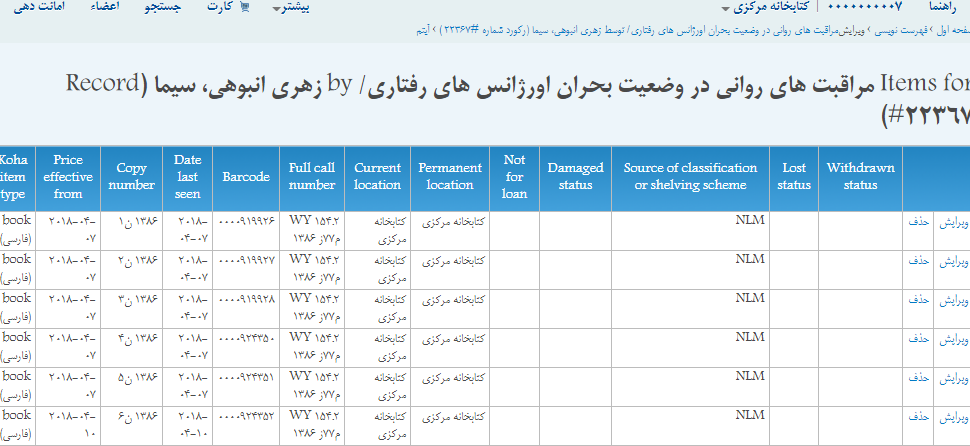 با وارد کردن بارکد مشخصات کتابها ذخیره سازی می شود.